Вопросы реализации программного обеспечения для системы учета журнального фонда БЕН РАН
К.П. Погорелко
Отдел БЕН РАН
В Математическом институте им. В.А. Стеклова
Характеристики существующей системы
Язык реализации – Клиппер
Формат хранения данных – dbf файлы
Количество  файлов с данными – 94
Получателей – 461
Журналов – 7686
Выпусков – 380348
Экземпляров - 1209046
Цель разработки
Перенос существующих данных в современную СУБД
Обеспечение технологических процессов по работе с журнальным фондом БЕН РАН
Обеспечение возможностей дальнейшего развития системы
Программа импорта данных
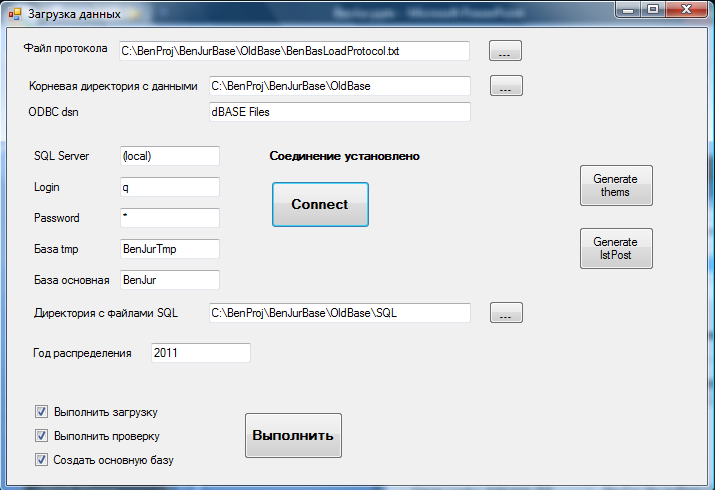 Фрагмент протокола импорта данных
Технические характеристики разрабатываемой системы
СУБД – MS SQL Server 2005 и выше
Язык реализации – C#
Среда реализации – MVC  ASP.NET
Технология MVC
Запрос
Ответ
Controller
View
База данных
Model
Состав системы
Подсистема администрирования
Подсистема распределения
Подсистема библиотек
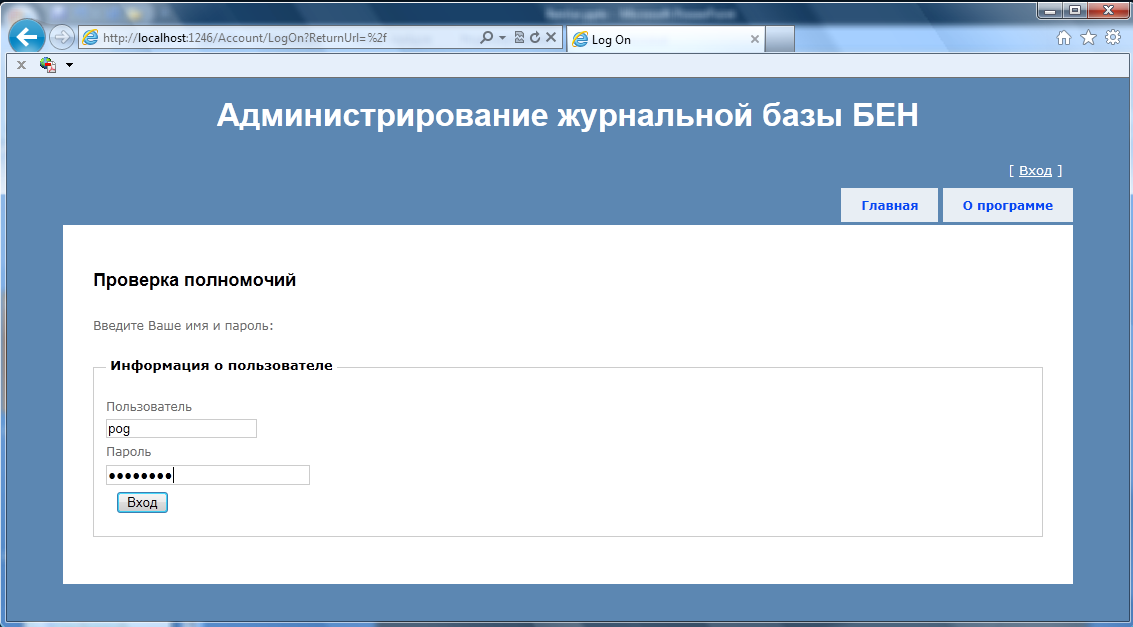 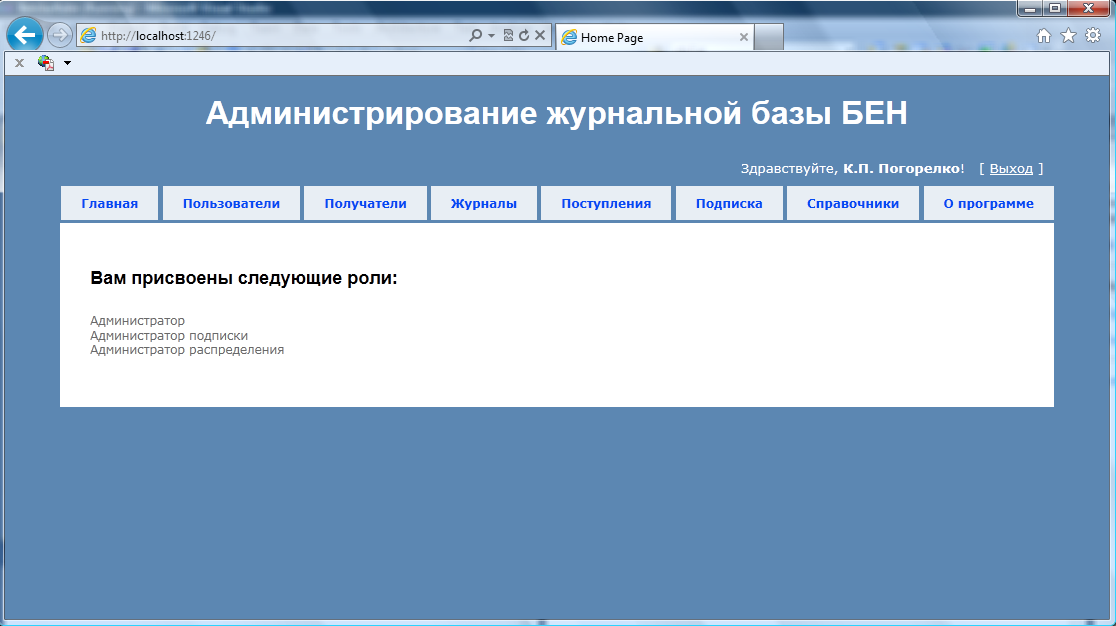 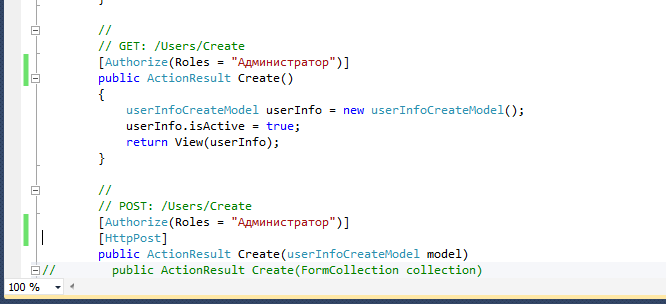 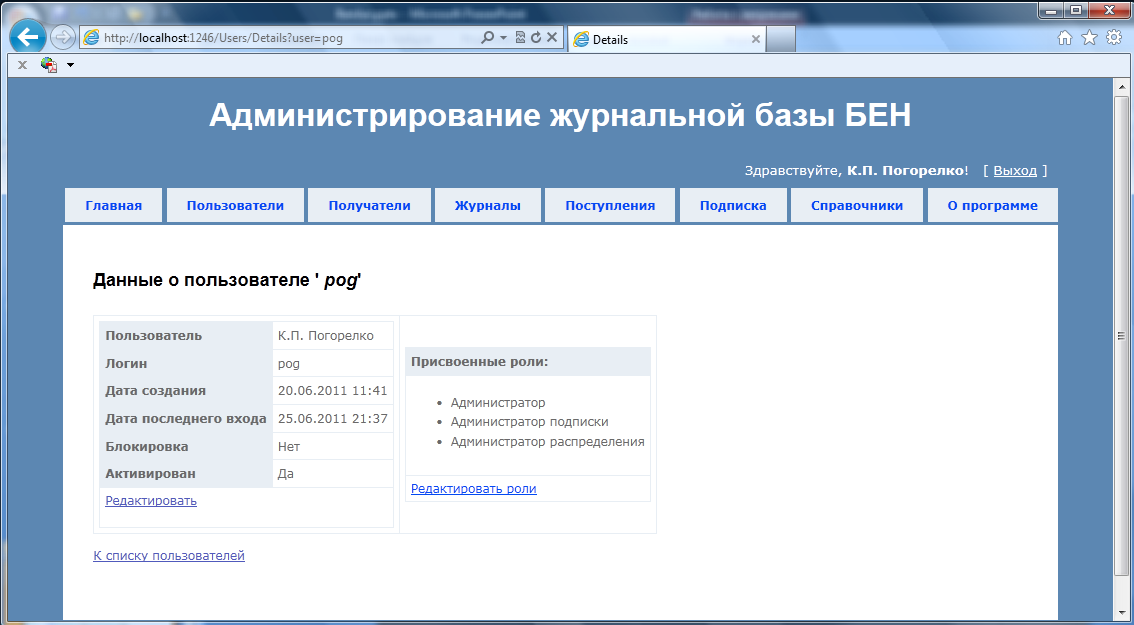 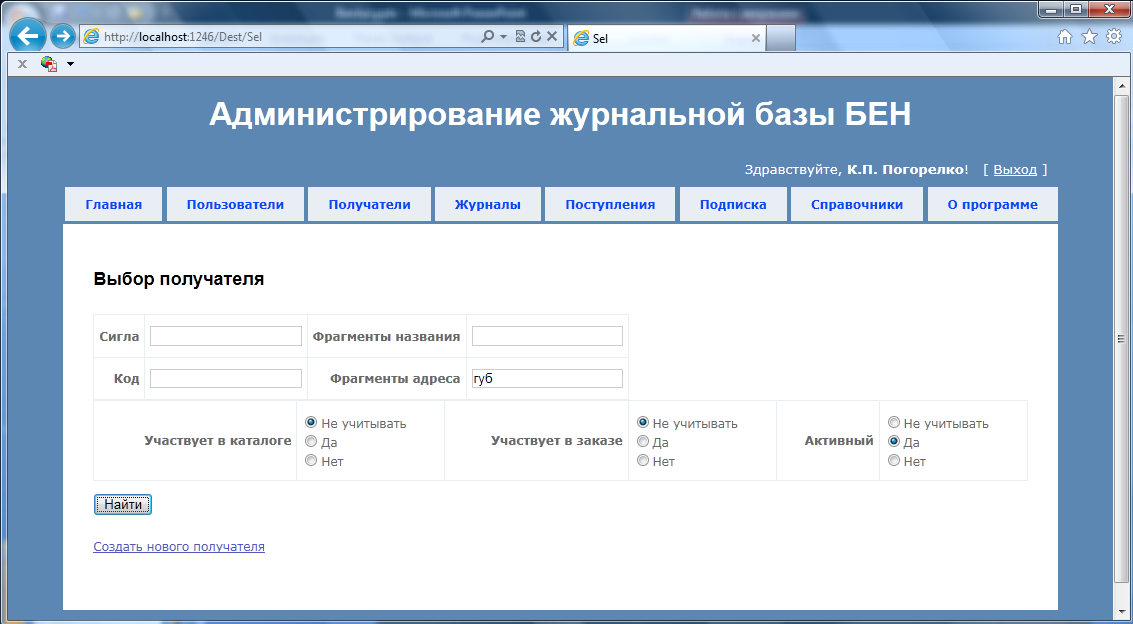 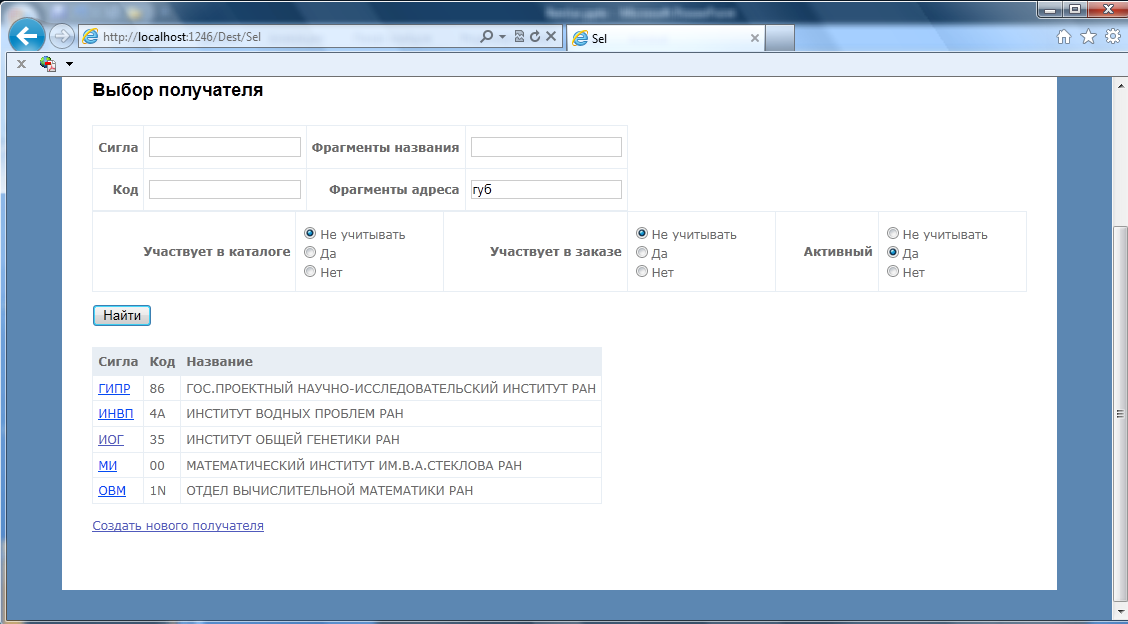 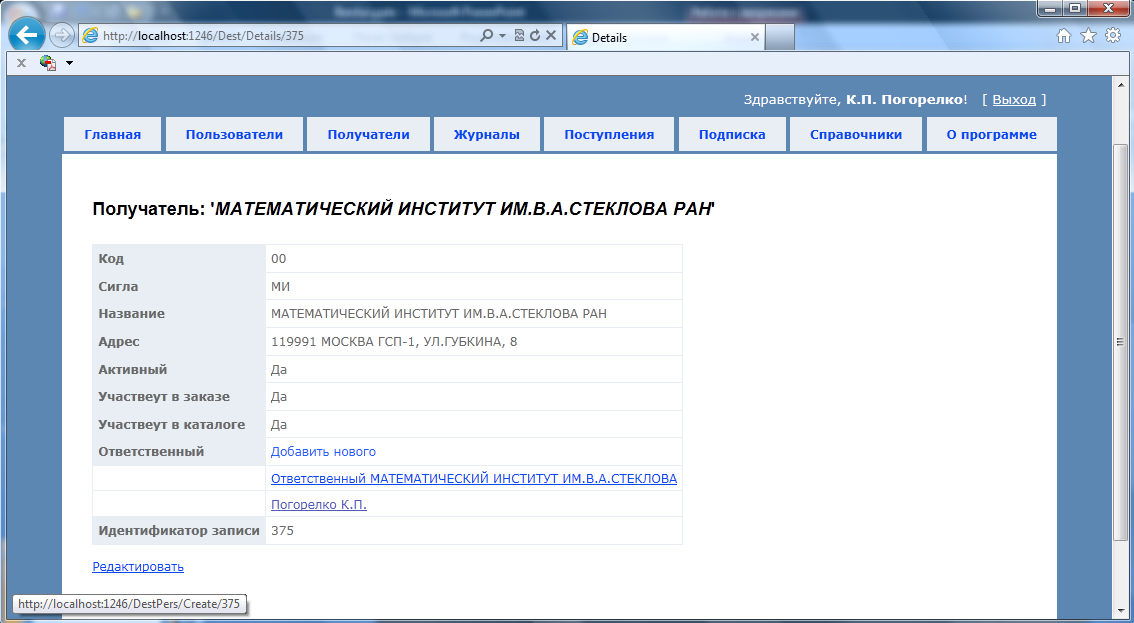 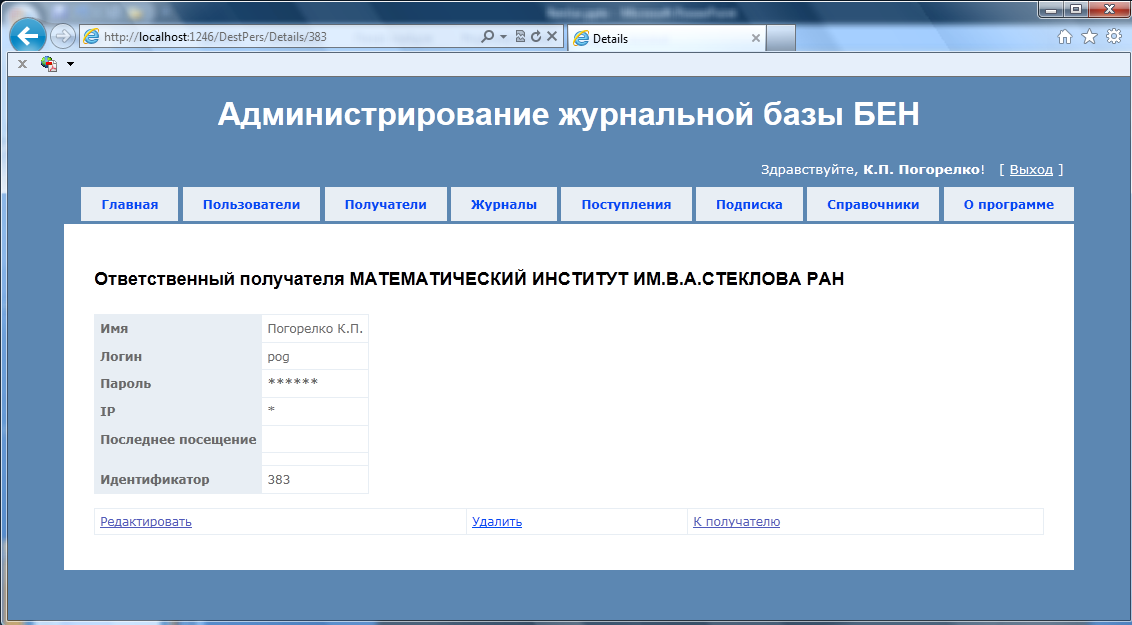 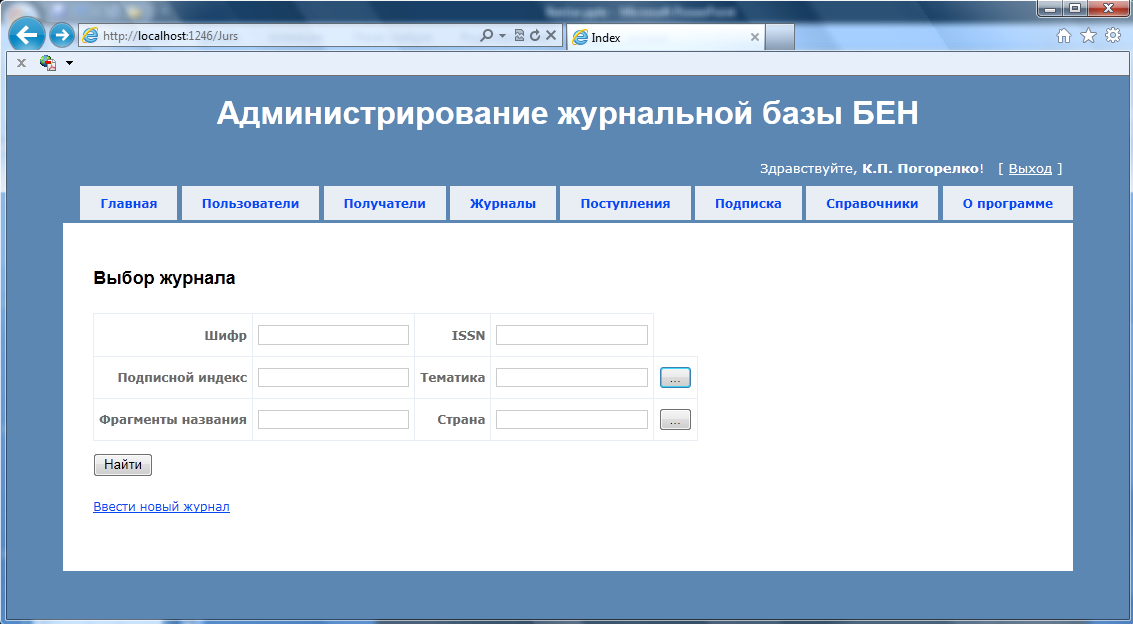 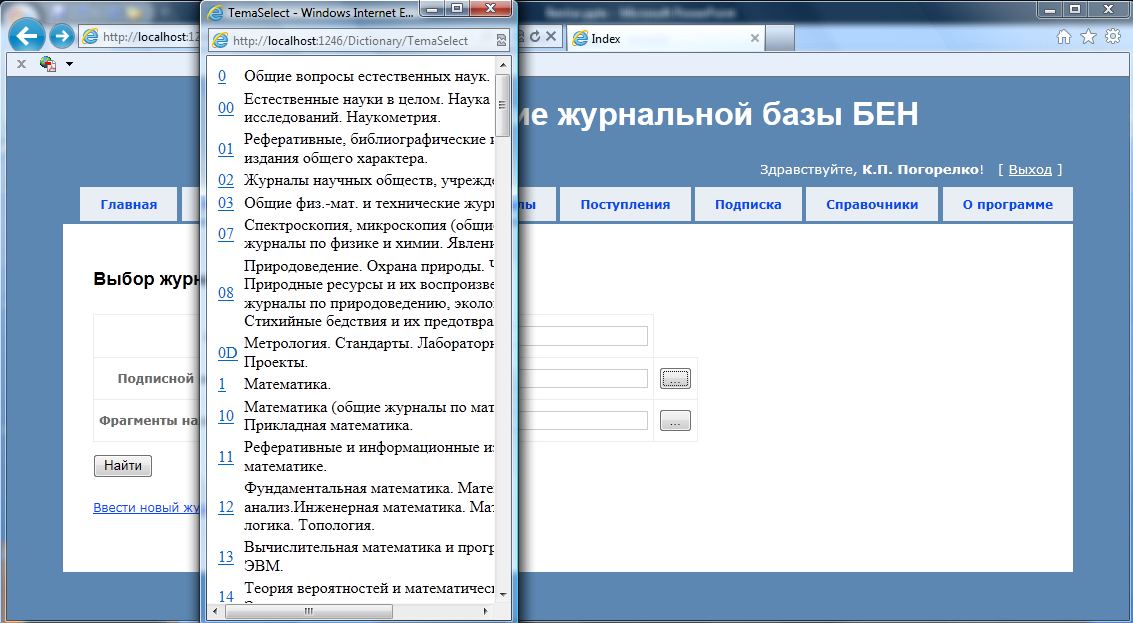 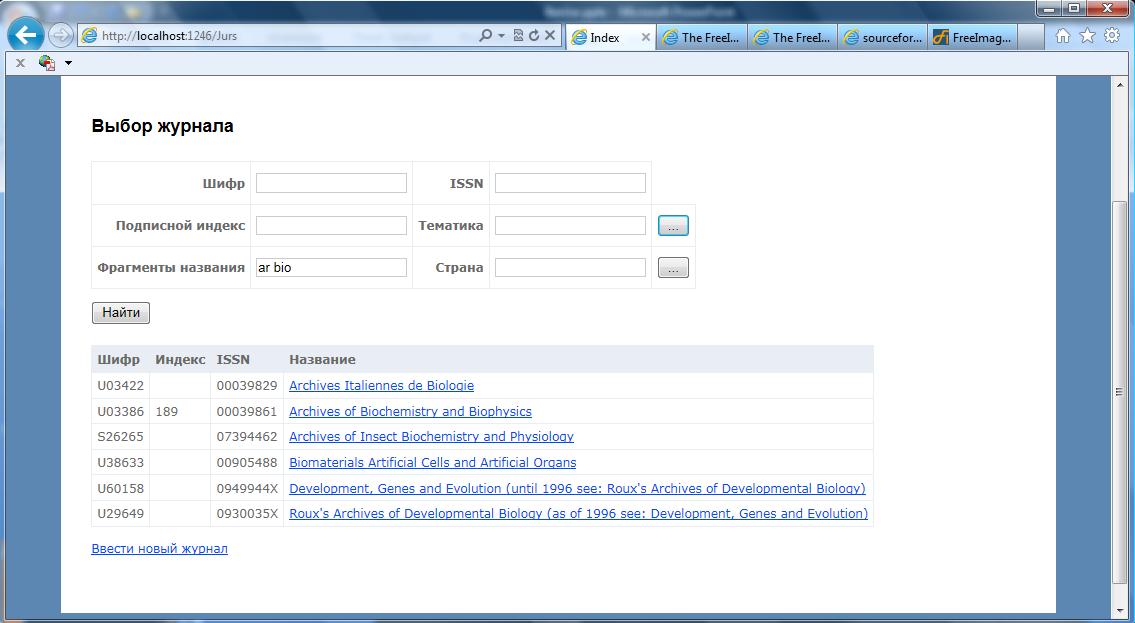 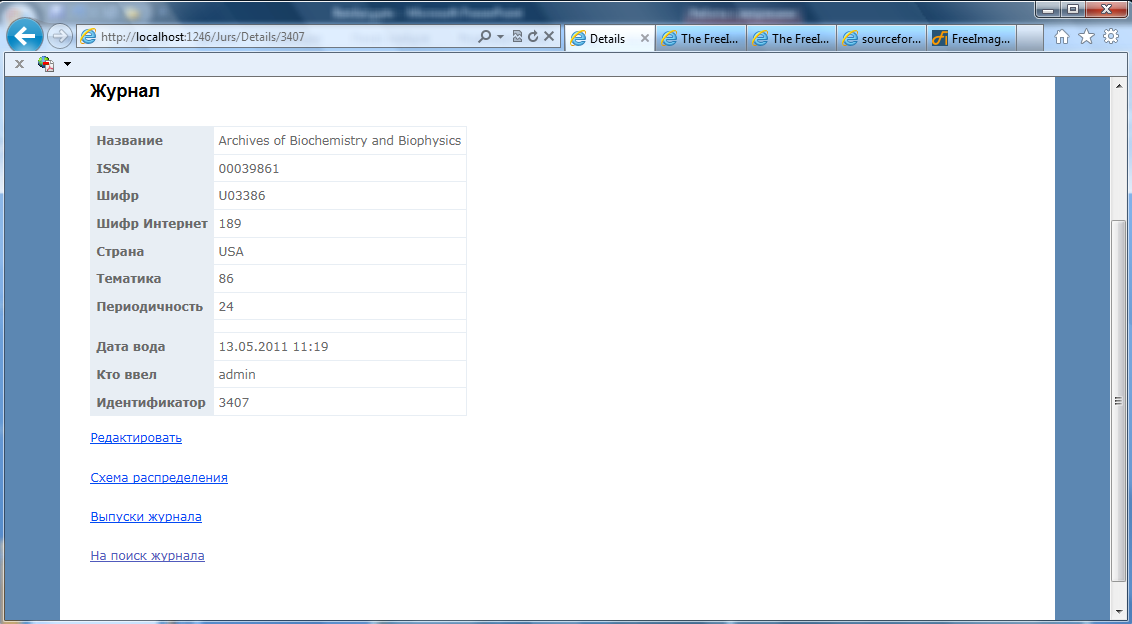 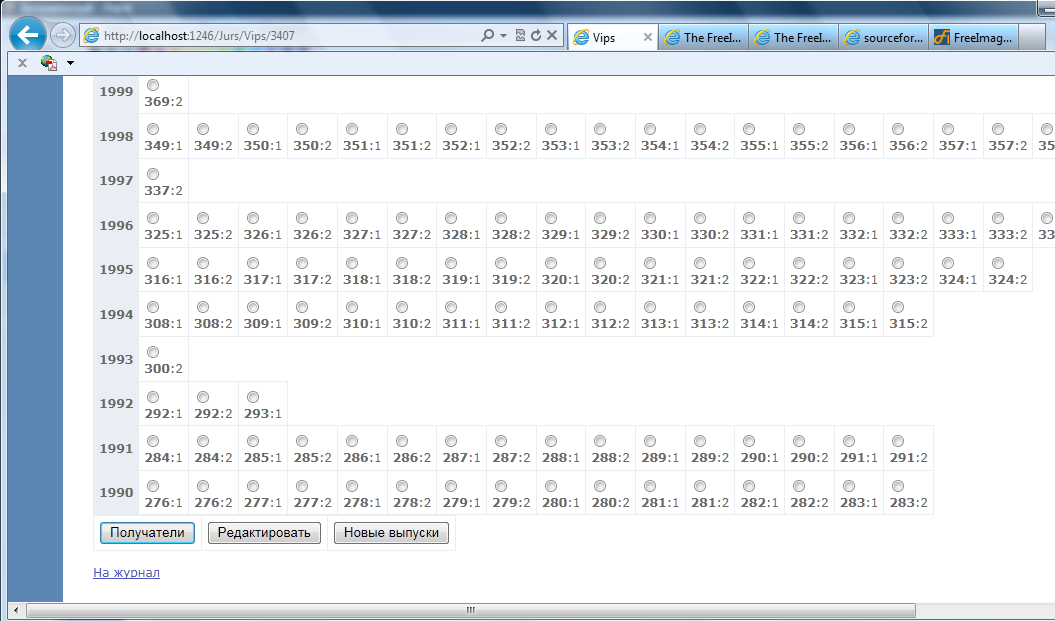 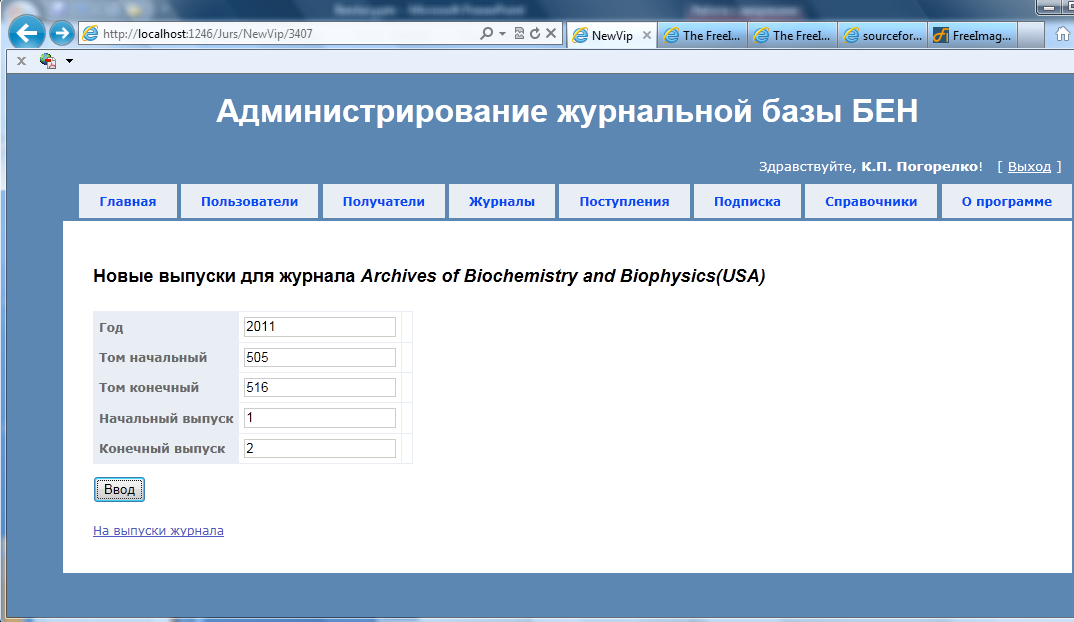 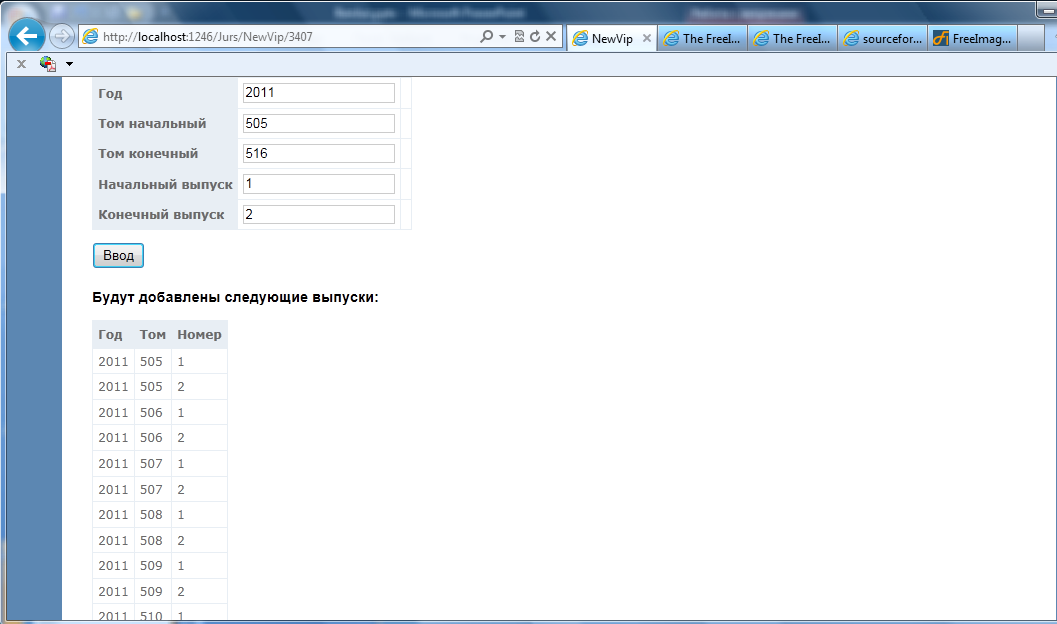 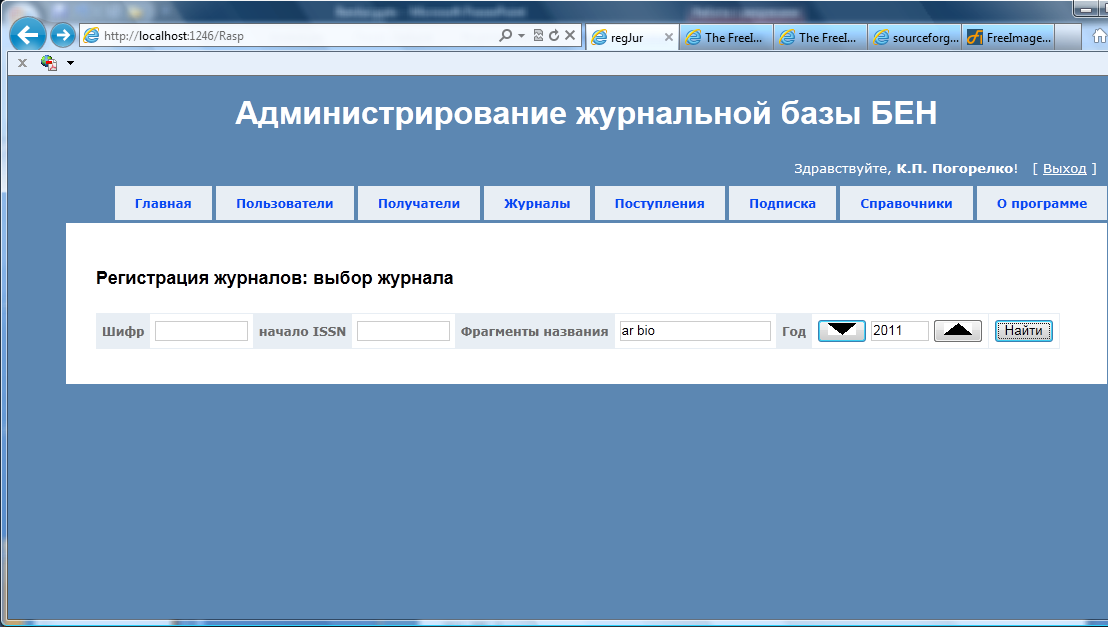 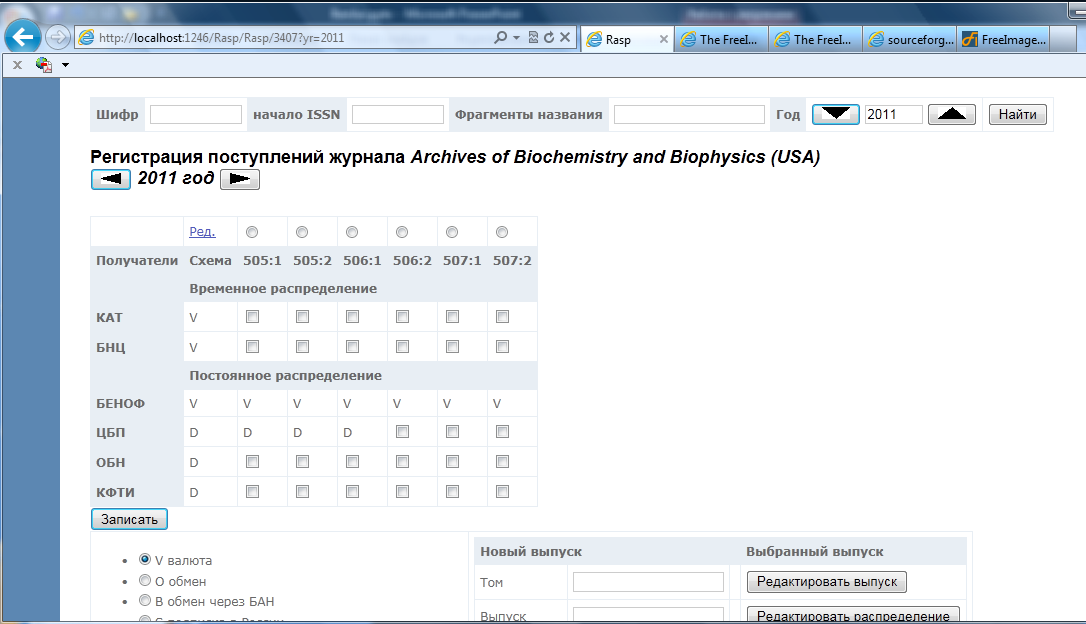 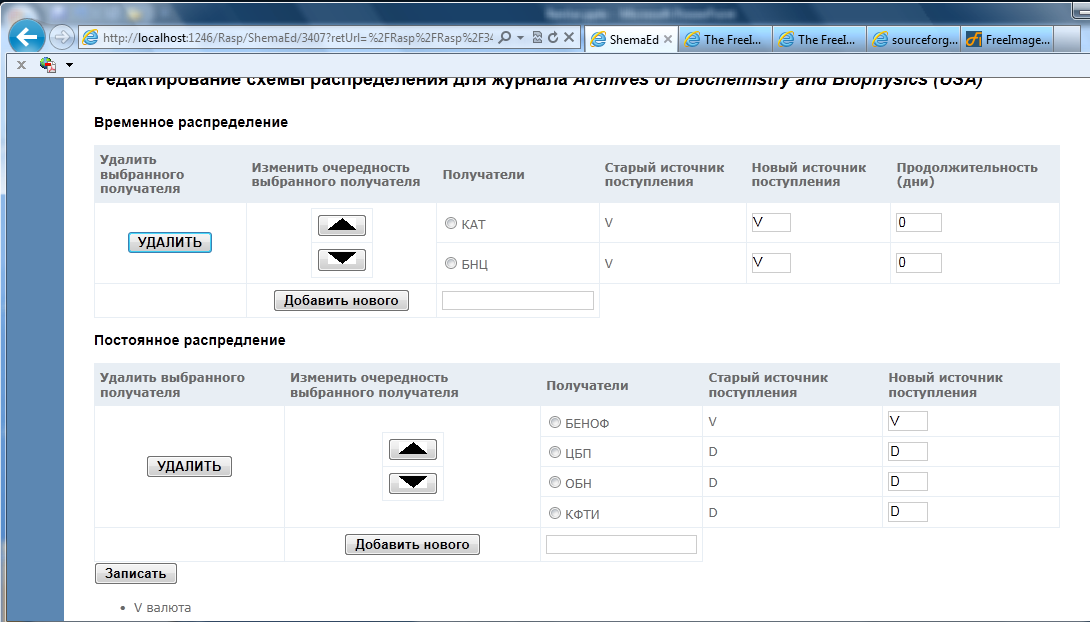 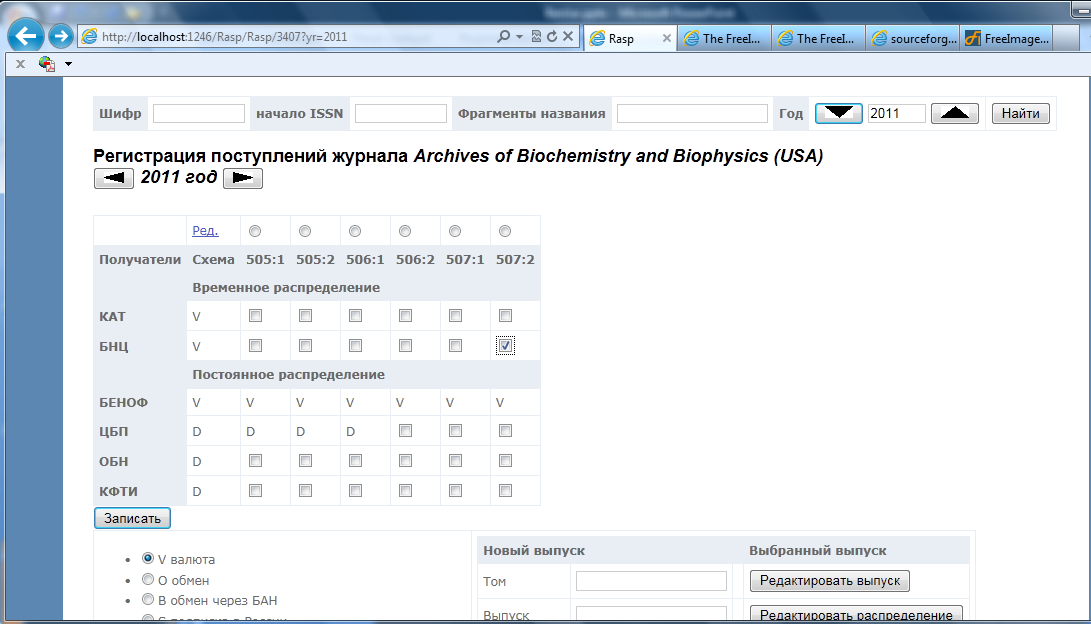 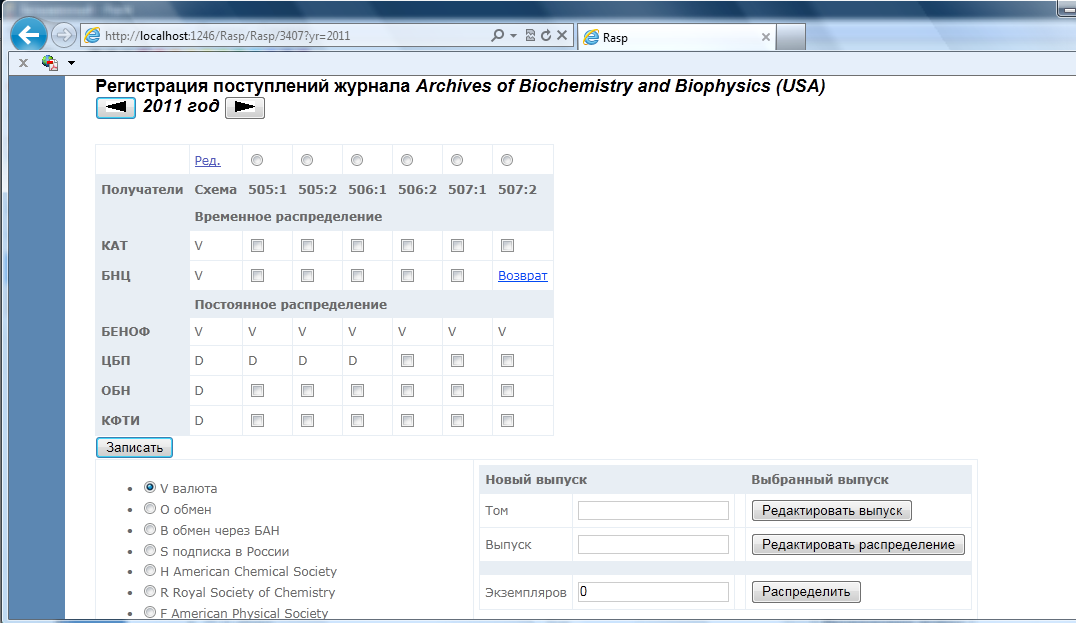 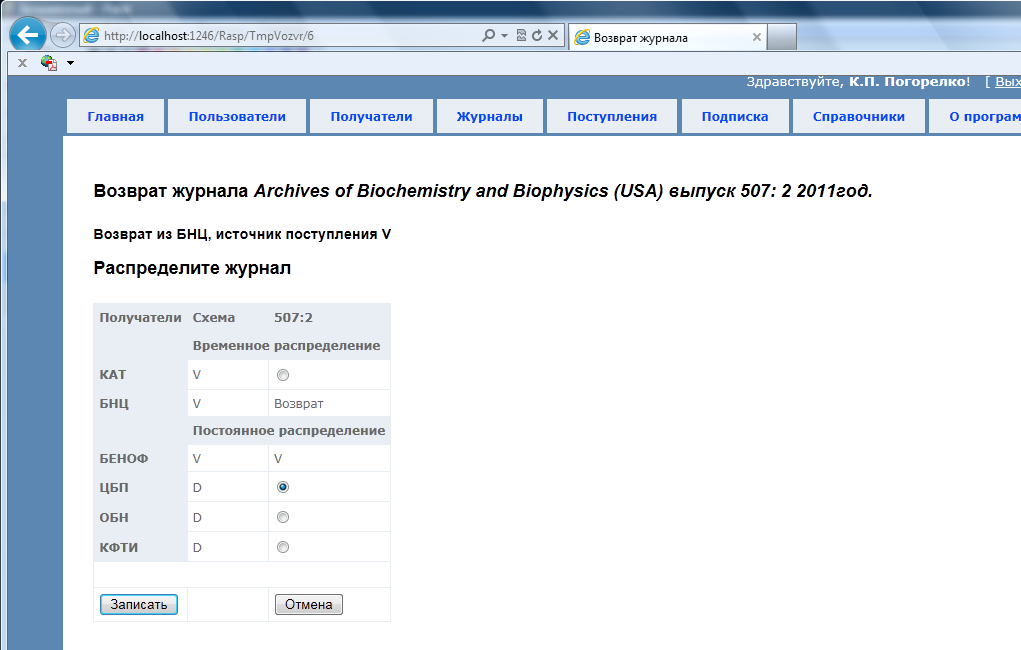 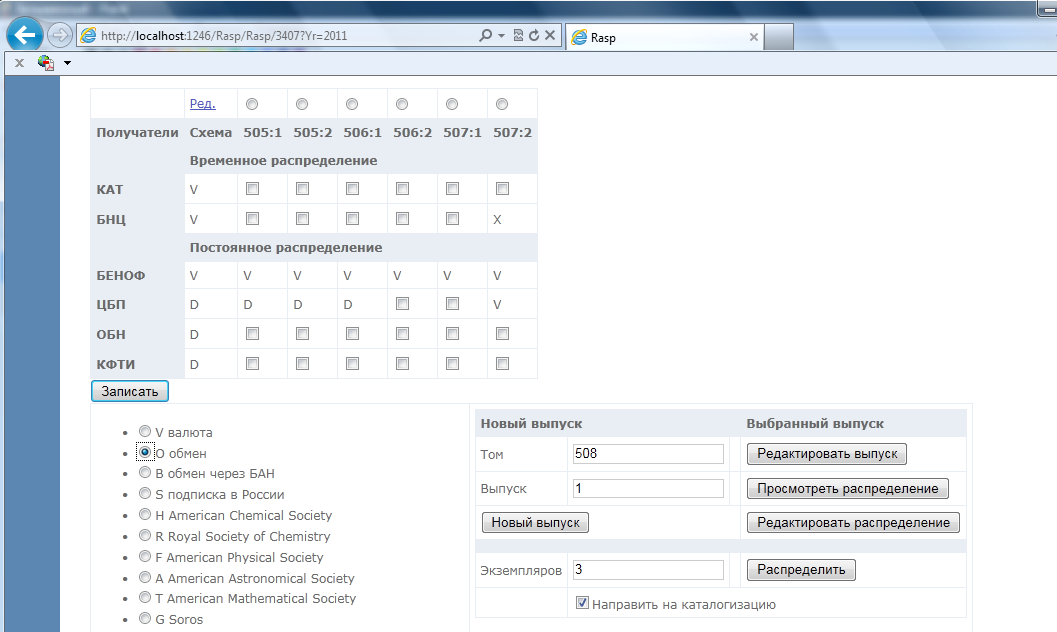 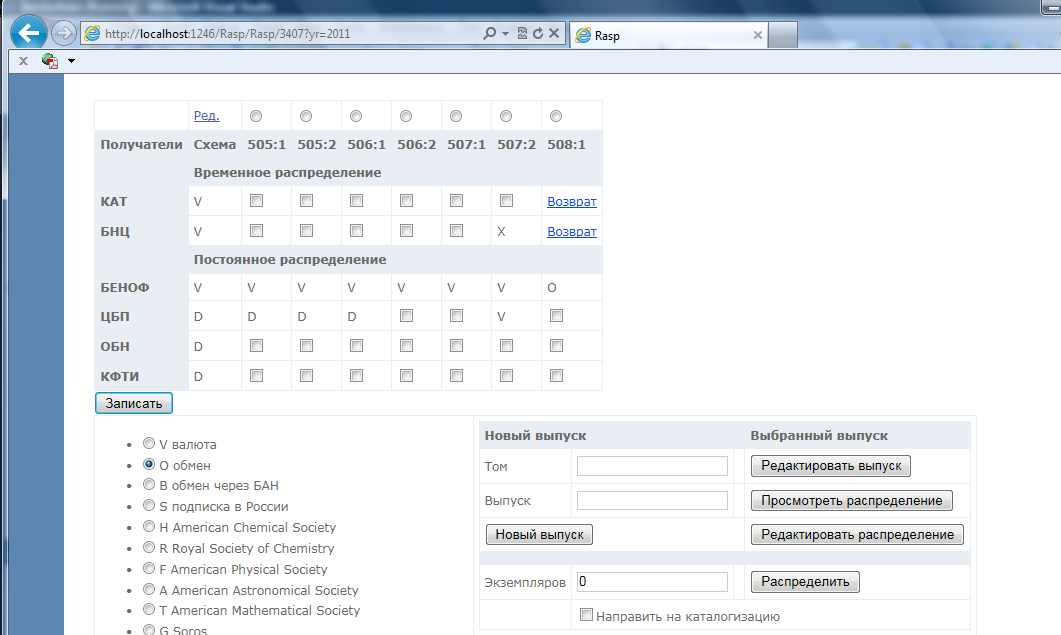 Благодарю за внимание!